PERTUBUHAN KESELAMATAN SOSIAL
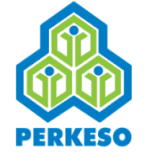 pengenalan keselamatan sosial
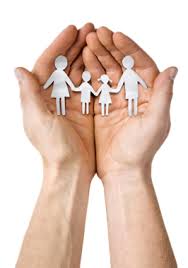 1
[Speaker Notes: Removal of the bubbles]
PERTUBUHAN KESELAMATAN SOSIAL
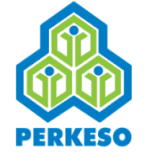 PERTUBUHAN KESELAMATAN SOSIAL
Ditubuhkan pada 1 Januari 1971 untuk mentadbir dan menguatkuasakan:
Akta Keselamatan Sosial Pekerja, 1969
Peraturan-peraturan (Am) Keselamatan Sosial Pekerja 1971
PENUBUHAN
VISI PERKESO
Peneraju Keselamatan Sosial Yang Unggul Dan Cemerlang
MISI PERKESO
PERKESO adalah komited untuk memberi perlindungan keselamatan sosial kepada pekerja dan tanggungan mereka menerusi Skim-skim Keselamatan Sosial serta memupuk kesedaran keselamatan dan kesihatan demi meningkatkan kesejahteraan pekerja
2
[Speaker Notes: Removal of the bubbles]
PERTUBUHAN KESELAMATAN SOSIAL
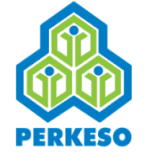 PERKESO SEBAGAI PEMEGANG AMANAH
Pendaftaran Majikan & Pekerja / Kutipan Caruman/ Kompaun/
Pendakwaan
Rawatan Perubatan/Pemulihan/Vokasional/ Program RTW
Skim-Skim Keselamatan Sosial
Program memupuk Kesedaran Keselamatan & Kesihatan Pekerjaan
3
[Speaker Notes: Removal of the bubbles]
PERTUBUHAN KESELAMATAN SOSIAL
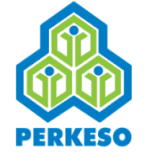 TRIPARTITE STRUCTURE
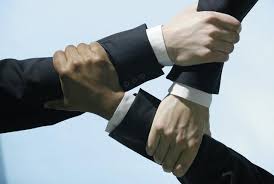 Kementerian Sumber Manusia/
Kewangan/
Kesihatan
LEMBAGA PERKESO
Ahli mewakili majikan
Ketua Eksekutif PERKESO
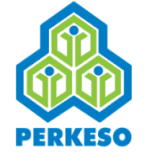 Ahli yang mempunyai pengalaman dalam keselamatan sosial
Ahli mewakili Orang Berinsurans
4
[Speaker Notes: Removal of the bubbles]
PERTUBUHAN KESELAMATAN SOSIAL
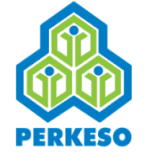 PINDAAN
akta keselamatan sosial pekerja 1969
Perluasan liputan perlindungan keselamatan sosial pekerja kepada semua “pekerja” tertakluk siling mencarum berdasarkan gaji bulanan pekerja yang diinsuranskan sebanyak RM4,000
Meningkatkan had siling gaji yang diinsuranskan dari RM3,000 kepada RM4,000 sebulan bersama had kadar caruman
Semua pekerja tanpa mengira had gaji akan layak mencarum & tidak perlu lagi Notis Pilihan
Berkuatkuasa mulai 01 JUN 2016
5
[Speaker Notes: Removal of the bubbles]
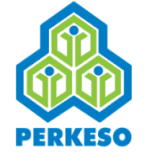 PEKELILING MAJIKAN NO.1 TAHUN 2016.pdf
PERTUBUHAN KESELAMATAN SOSIAL
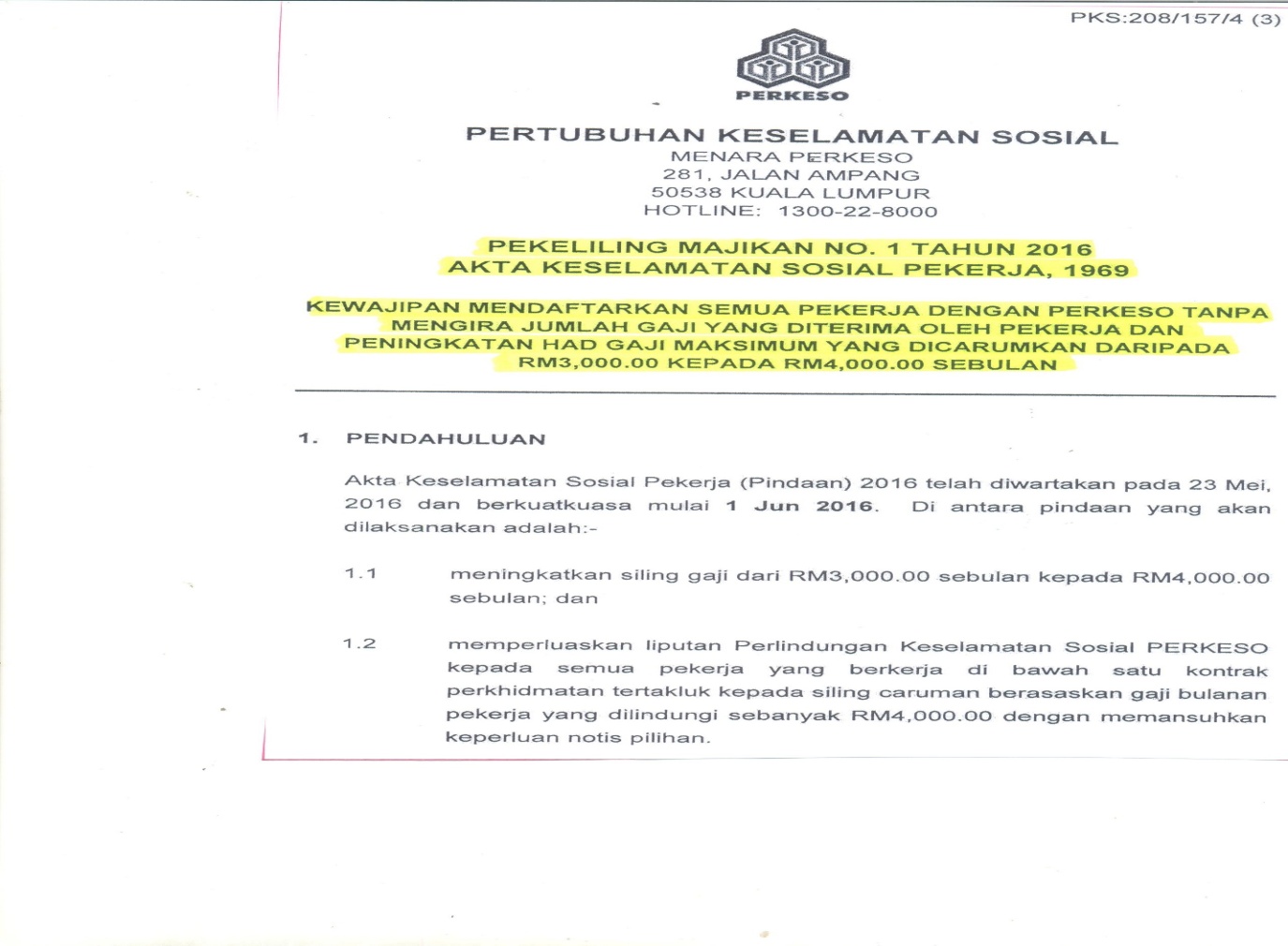 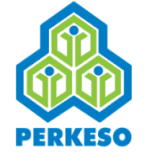 6
133
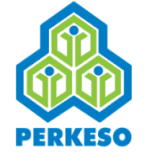 PERTUBUHAN KESELAMATAN SOSIAL
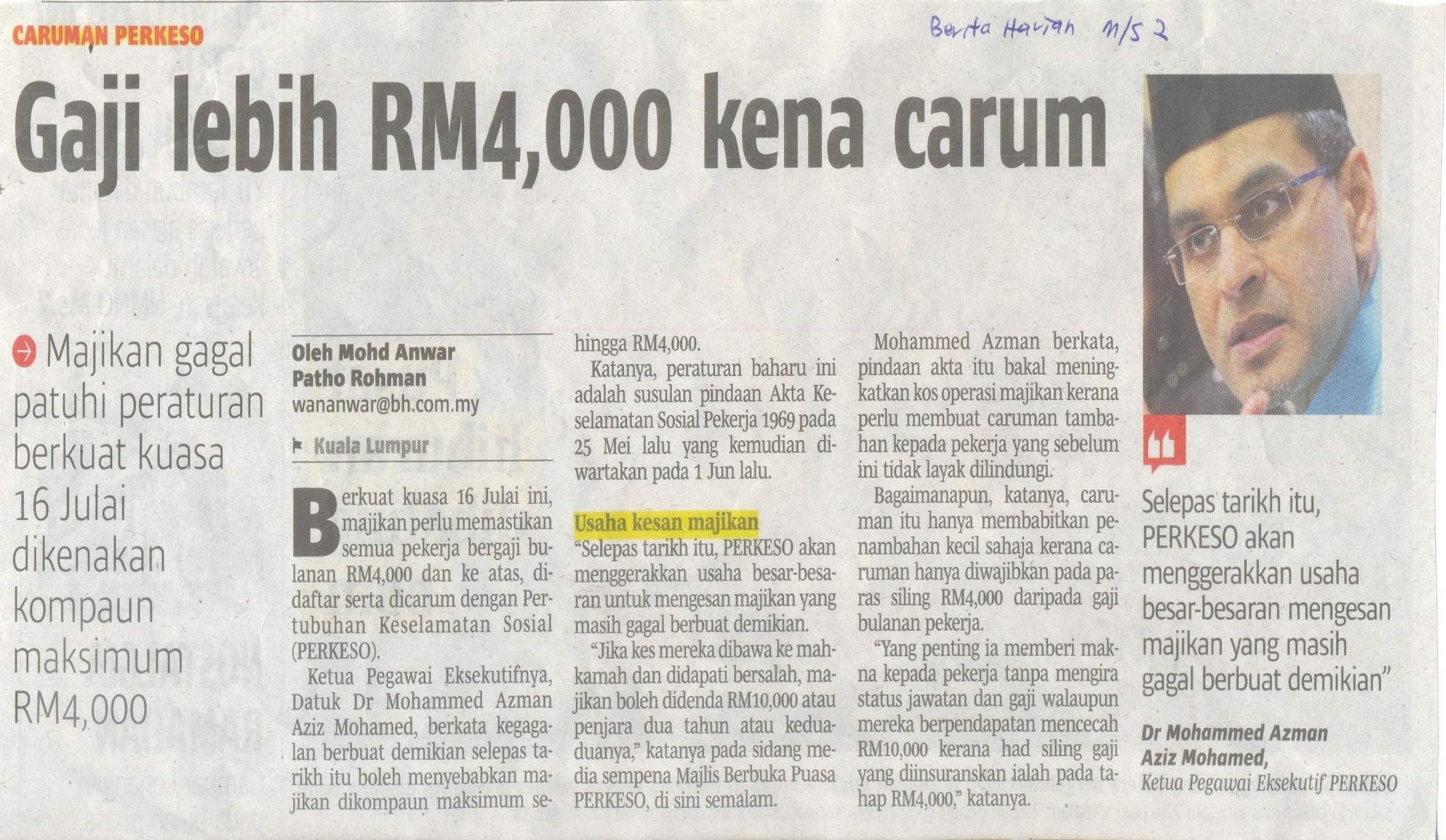 7
30
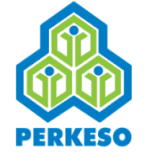 PERBANDINGAN
PERTUBUHAN KESELAMATAN SOSIAL
8
43
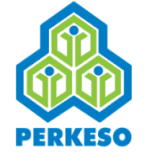 PERTUBUHAN KESELAMATAN SOSIAL
PERBANDINGAN
9
43
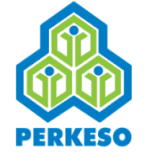 PERTUBUHAN KESELAMATAN SOSIAL
PERBANKAN INTERNET
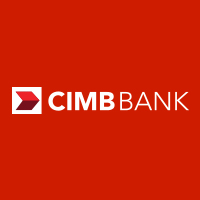 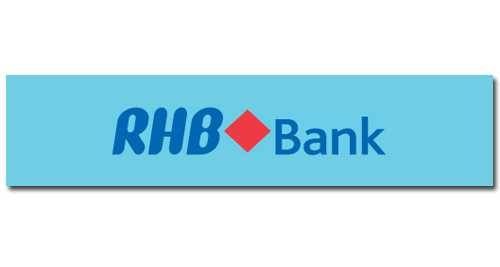 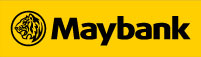 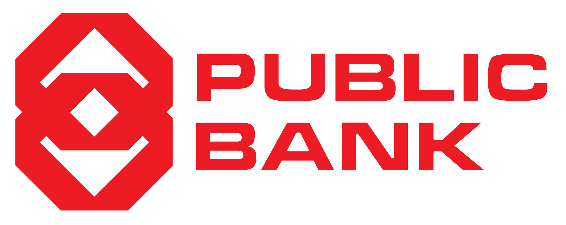 Maybank2e.net
BizChannel
PbeBank.com
reflex
10
19
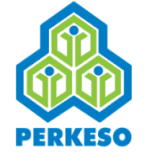 PERTUBUHAN KESELAMATAN SOSIAL
PERBANKAN INTERNET
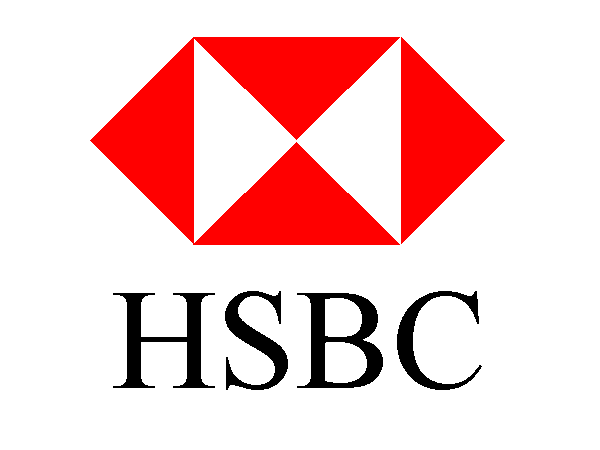 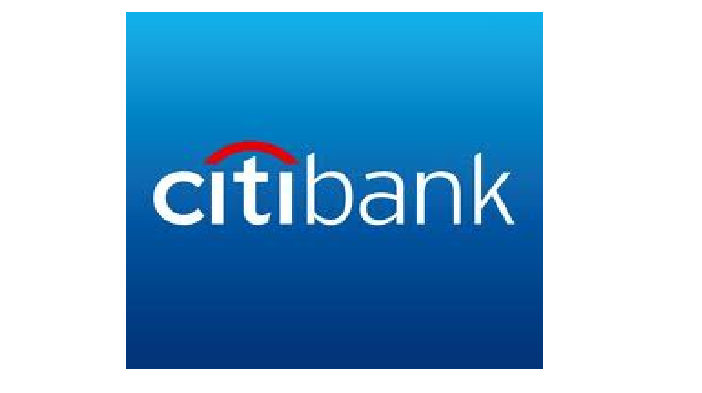 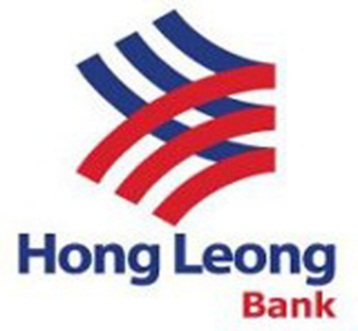 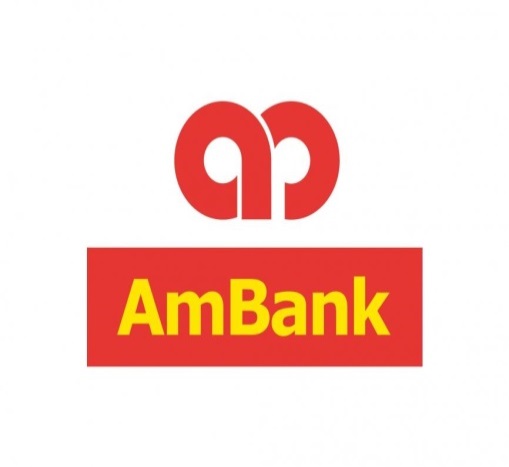 Hsbc.net
Hong Leong Bank online business
CitiConnect
e-Ambiz
11
20
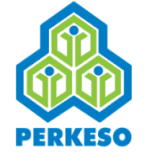 PERTUBUHAN KESELAMATAN SOSIAL
PERBANKAN INTERNET
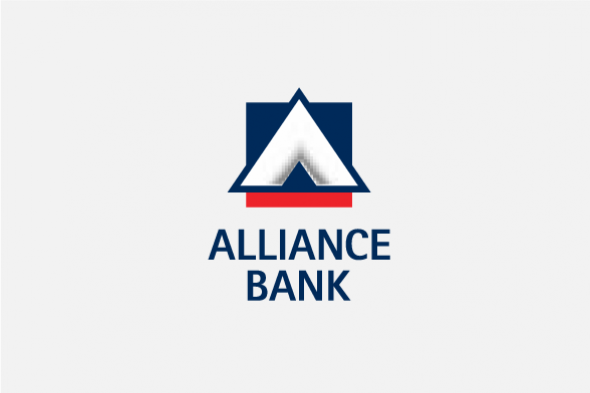 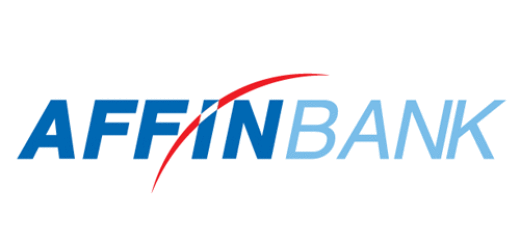 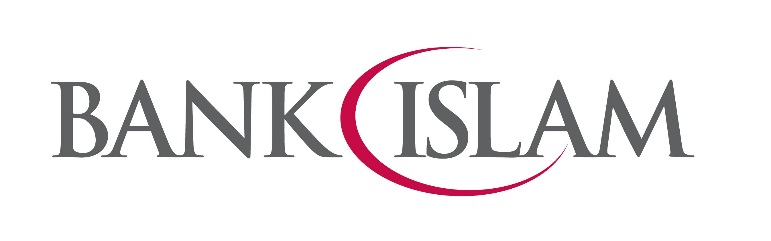 Alliance Bizsmart
affinOnline.com
(e-Banker)
12
20
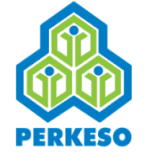 PERTUBUHAN KESELAMATAN SOSIAL
BILANGAN MAJIKAN AKTIF BAGI TEMPOH 2011 SEHINGGA 2015
MAJIKAN AKTIF MENINGKAT 35.65%
13
22
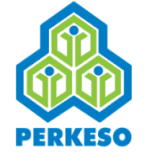 PERTUBUHAN KESELAMATAN SOSIAL
BILANGAN PEKERJA  AKTIF BAGI TEMPOH 2011 SEHINGGA 2015 (JUTA)
PEKERJA AKTIF MENINGKAT 9.37%
14
23
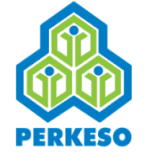 PERTUBUHAN KESELAMATAN SOSIAL
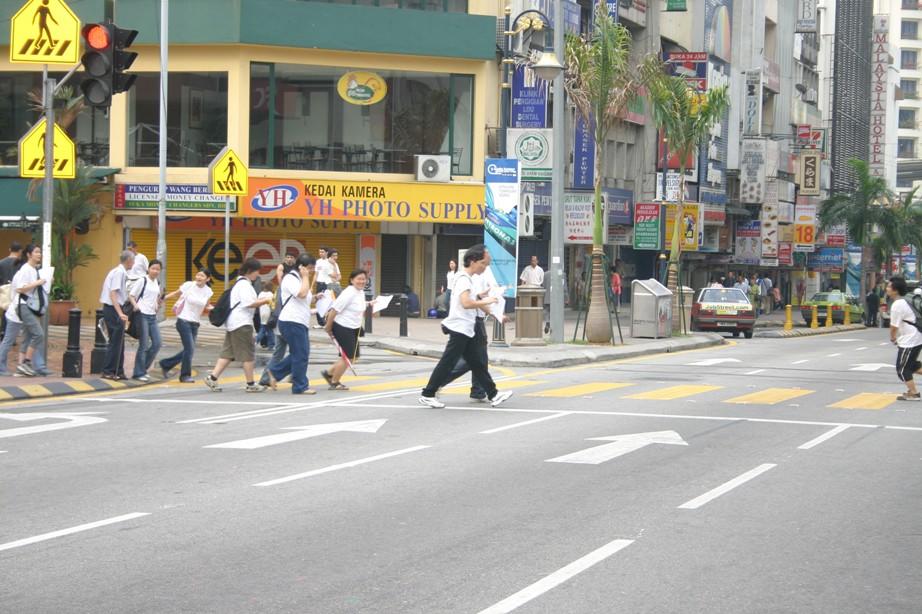 15
39
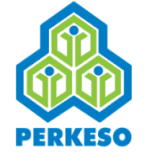 PERTUBUHAN KESELAMATAN SOSIAL
PERLINDUNGAN  KESELAMATAN SOSIAL
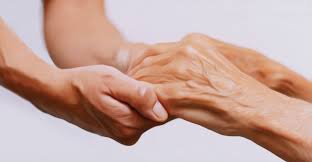 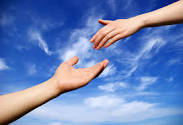 8/15/2016
52
16
16
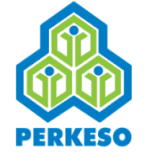 PERTUBUHAN KESELAMATAN SOSIAL
Seksyen 111, AKSP 1969

Dalam semua perkara mengenai faedah di bawah Akta ini Pertubuhan boleh berurusan secara langsung dengan orang berinsurans atau orang tanggungannya, atau seorang pegawai kesatuan sekerja berdaftar yang diberi kuasa secara bertulis oleh orang berinsurans atau orang tanggungannya, atau seorang pengamal undang-undang yang mewakili orang berinsurans itu atau orang tanggungannya.

Seksyen 111(2): Pertubuhan boleh enggan melayani apa-apa representasi yang dibuat oleh mana-mana orang lain.
17
53
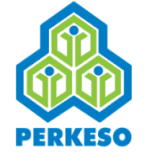 PERTUBUHAN KESELAMATAN SOSIAL
51 pejabat perkeso termasuk ibu pejabat di seluruh negara 
1 PUSAT REHABILITASI DI MELAKA
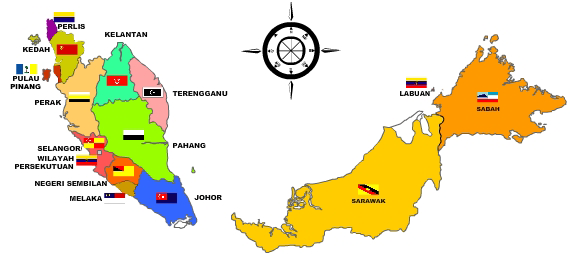 Sabah (Kota Kinabalu)
Tawau
Lahad Datu
Keningau
Sandakan
Kangar
Kelantan (Kota Bahru)
Kuala Krai
Kedah (Alor Setar) 
Langkawi
Sg Petani
Kulim
Terengganu 
 (Kuala Terengganu)
Kemaman
Dungun
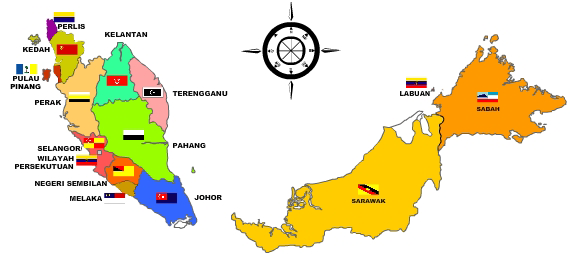 Pulau Pinang (B;’worth)
Pulau Pinang
Pahang (Kuantan)
Temerloh
Bentong
Labuan
Perak (Ipoh)
Taiping
Kuala Kangsar
Tapah
Teluk Intan
Sri Manjung
Johor (Johor Bahru)
Muar
Batu Pahat
Kluang
Segamat
Sarawak (Kuching)
Miri
Sibu
Bintulu
Sri Aman
Kapit
Sarikei
Mukah
Limbang
Serian
Selangor (Petaling Jaya)
Klang
Rawang
Kajang
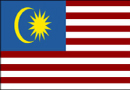 Melaka 
PUSAT REHABILITASI MELAKA
Negeri Sembilan (Seremban)
Kuala Pilah
Wilayah Persekutuan (Kuala Lumpur)
`with you, for you’
18
pertubuhan keselamatan sosial
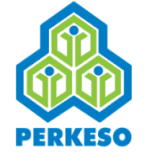 PERTUBUHAN KESELAMATAN SOSIAL
HUBUNGI PERKESO
`with you, for you’
19
pertubuhan keselamatan sosial
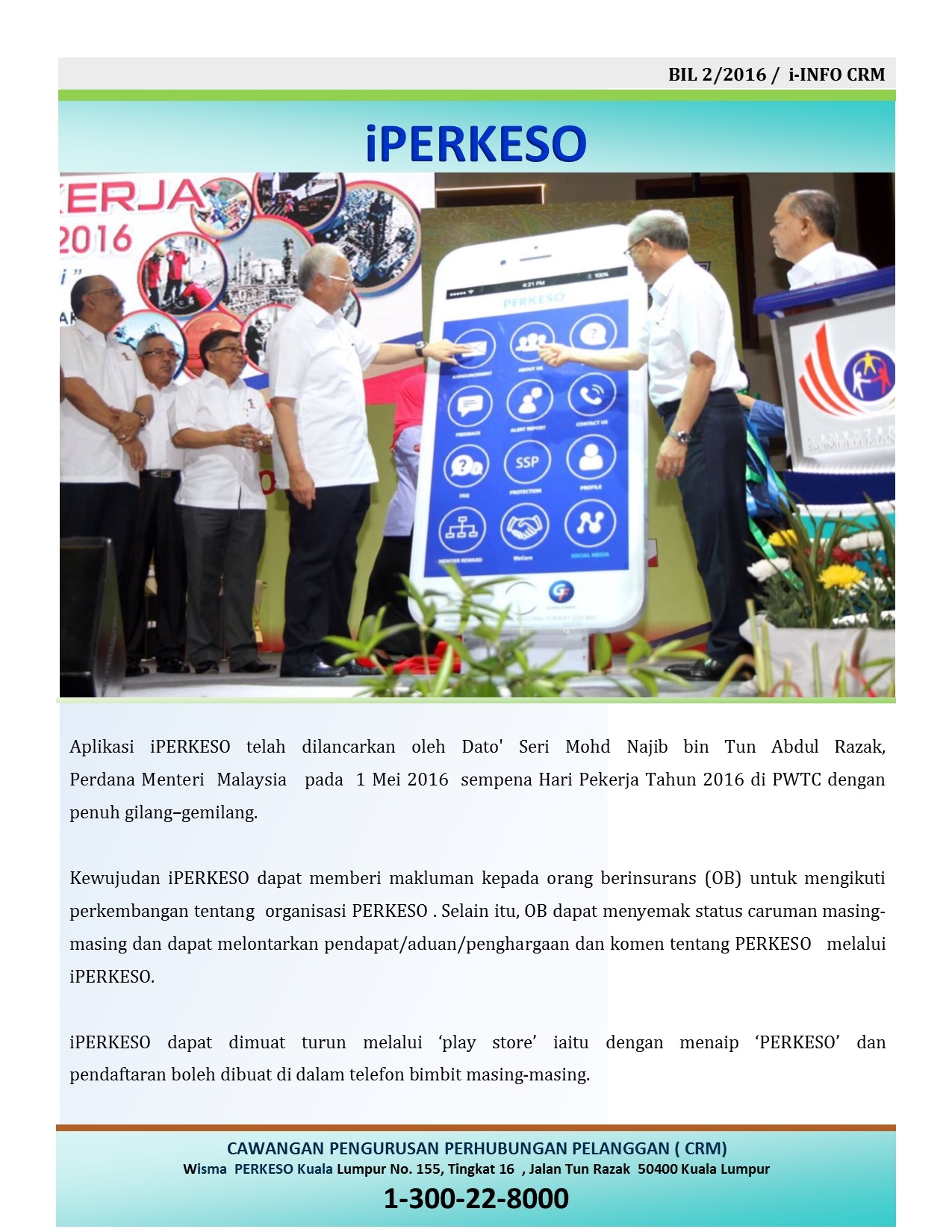 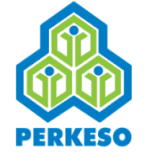 SOCIAL SECURITY ORGANISATION
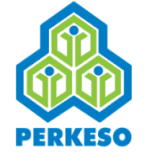 i-Perkeso
Now you can check the latest information easily about PERKESO, contribution status, reporting accident, filing a complaint and etc. with the mobile application “i-Perkeso”

“Please download the application in your mobile phone by using “play store” application (Android Version”and search the word “PERKESO” and then click “INSTALL”
21
[Speaker Notes: Removal of the bubbles]
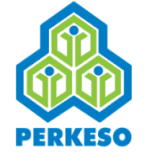 PERTUBUHAN KESELAMATAN SOSIAL
KELAYAKAN, CARUMAN DAN PENGUATKUASAAN
22
64
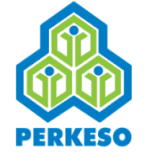 PERTUBUHAN KESELAMATAN SOSIAL
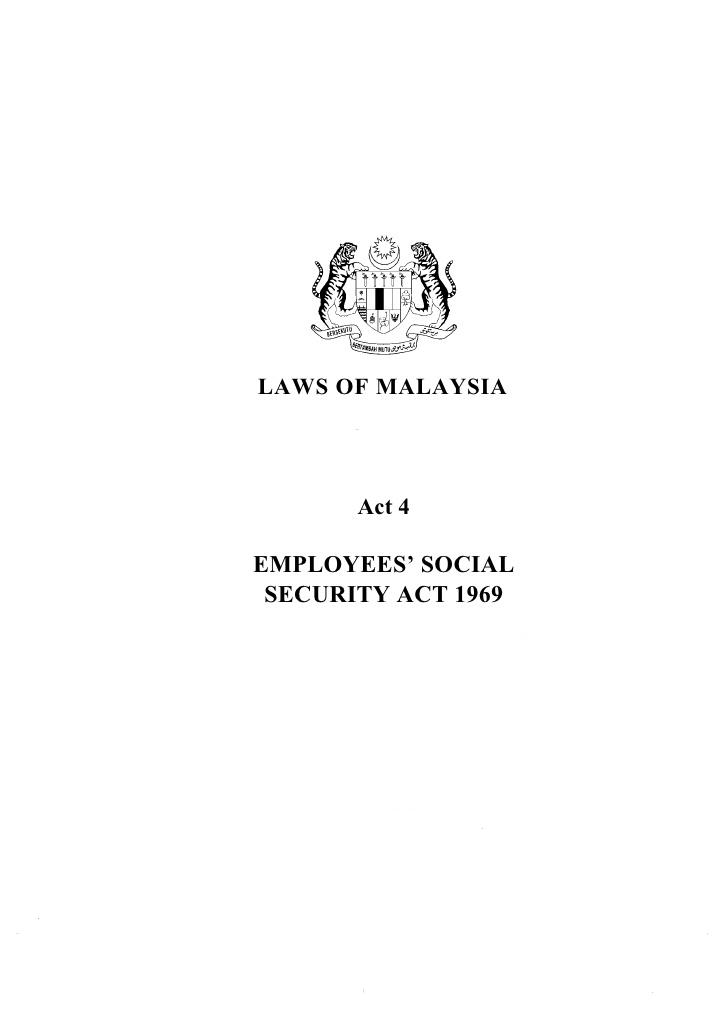 Akta Keselamatan Sosial Pekerja 1969 
&
 Peraturan-Peraturan(Am) Sosial Pekerja 1971
23
65
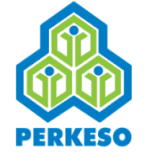 PERTUBUHAN KESELAMATAN SOSIAL
24
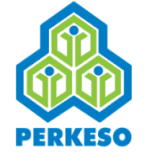 PERTUBUHAN KESELAMATAN SOSIAL
Syarat: 
Seorang “Pekerja” di bawah  Seksyen 2(5) AKSP 1969
Syarat: 
Bencana Pekerjaan di bawah Seksyen 2(6) AKSP 1969
25
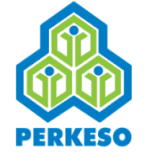 PERTUBUHAN KESELAMATAN SOSIAL
Seksyen 2(10)
Akta Keselamatan Sosial Pekerja, 1969(Akta 4)

”Perusahaan” ertinya apa-apa perniagaan, perdagangan, pengusahaan, perkilangan atau pekerjaan majikan dan termasuklah apa-apa pekerjaan, perkhidmatan, pertukangan tangan atau kerja perusahaan pekerja.
26
65
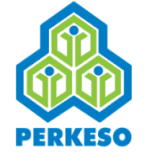 PERTUBUHAN KESELAMATAN SOSIAL
Syarikat Sdn. Bhd/Berhad 
Perkogsian Liability Terhad(PLT/LLP)
Ketuanpunyaan Tunggal/Perkongsian
Pertubuhan/Persatuan/NGO/Society/Institusi Keagamaan
Koperasi
Firma Guaman
Klinik Perubatan
Audit
Akauntan
Arkitek
Badan-badan Professional lain 
Perkhidmatan Awam Persekutuan/Negeri
Badan Berkanun Persekutuan / Negeri 
 Pihak Berkuasa Tempatan
Kedutaan/Konsul kehormat
Perwakilan
27
65
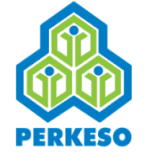 PERTUBUHAN KESELAMATAN SOSIAL
JENIS MAJIKAN
MAJIKAN LANGSUNG
MAJIKAN UTAMA
Merupakan majikan yang wujud di bawah majikan utama untuk menjalankan sesuatu kerja secara subkontrak; termasuk meminjamkan atau menyewakan bagi sementara waktu perkhidmatan pekerja tersebut kepada majkan Utama.
Merupakan majikan yang mengambil pekerja secara terus di bawah kontrak perkhidmatan atau perantisan untuk bekerja dengannya. Semua urusan perkhidmatan dan pembayaran gaji  diuruskan oleh majikan utama ini.
Seksyen 2(9)
Seksyen 2(19)
28
66
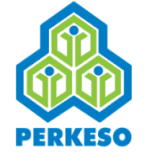 PERTUBUHAN KESELAMATAN SOSIAL
PEKERJA   ?
Seseorang yang diambil  bekerja dengan bergaji di bawah suatu kontrak perkhidmatan atau kontrak perantisan dengan seorang majikan , sama ada kontrak itu nyata atau tersirat ada atau dengan lisan atau dengan bertulis, dalam atau berhubung dengan kerja sesuatu perusahaan yang terhadapnya Akta ini terpakai. 
Contract Of Service ?
Contract For Service ?
29
69
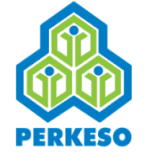 PERTUBUHAN KESELAMATAN SOSIAL
PENDAFTARAN  MAJIKAN & PEKERJA
Syarat
30
67
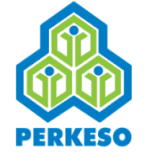 PERTUBUHAN KESELAMATAN SOSIAL
STATUS PENDAFTARAN PEKERJA
i. 	Semua pekerja yang layak perlu didaftarkan tanpa mengira status perkhidmatan mereka sama ada kontrak, sementara, sambilan, percubaan atau telah disahkan dalam jawatan.

ii. Semua pekerja yang layak perlu didaftarkan tanpa mengira berapa umur mereka. Pekerja yang berumur melebihi 60 tahun masih diberikan perlindungan oleh PERKESO di bawah Skim Bencana Pekerjaan jika mereka terus bekerja.

iii. Bagi pekerja berumur lebih 60 tahun hanya majikan  sahaja yang perlu mencarum kepada PERKESO untuk pekerja berkenaan.
31
84
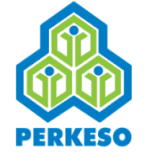 PERTUBUHAN KESELAMATAN SOSIAL
PEKERJA YANG TIDAK LAYAK
Kakitangan kerajaan Persekutuan dan Negeri(kecuali pekerja yang diambil pekerja sementara dan kontrak,mereka adalah layak diliputi di bawah Akta mulai 01 Jun 2013).
Pekerja asing (mulai 01 April 1993)

Pengkhidmat rumah tangga.

Bekerja sendiri (Self-employed).

Pemilik dan pasangan kepada Kepunyaan Tunggal atau Perkongsian.
Sdn.Bhd? 
 Perkongsian Liabiliti Terrhad(PLT /LLP)?
32
85
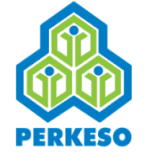 PERTUBUHAN KESELAMATAN SOSIAL
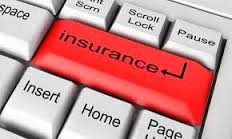 TANGGUNGJAWAB MAJIKAN
Adakah Perlindungan PERKESO wajib?
Skim ini adalah wajib. 

Walaupun majikan ada polisi insurans lain.

Layak menerima faedah PERKESO dan kesemua pampasan insurans yang telah dibeli sekiranya mengalami bencana.
33
68
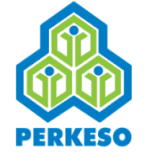 PERTUBUHAN KESELAMATAN SOSIAL
PINDAAN TERHADAP 
AKTA KESELAMAAN SOSIAL PEKERJA, 1969
BERKUATKUASA MULAI  01 JUN 2016
34
70
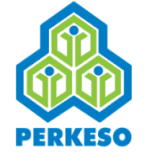 PERTUBUHAN KESELAMATAN SOSIAL
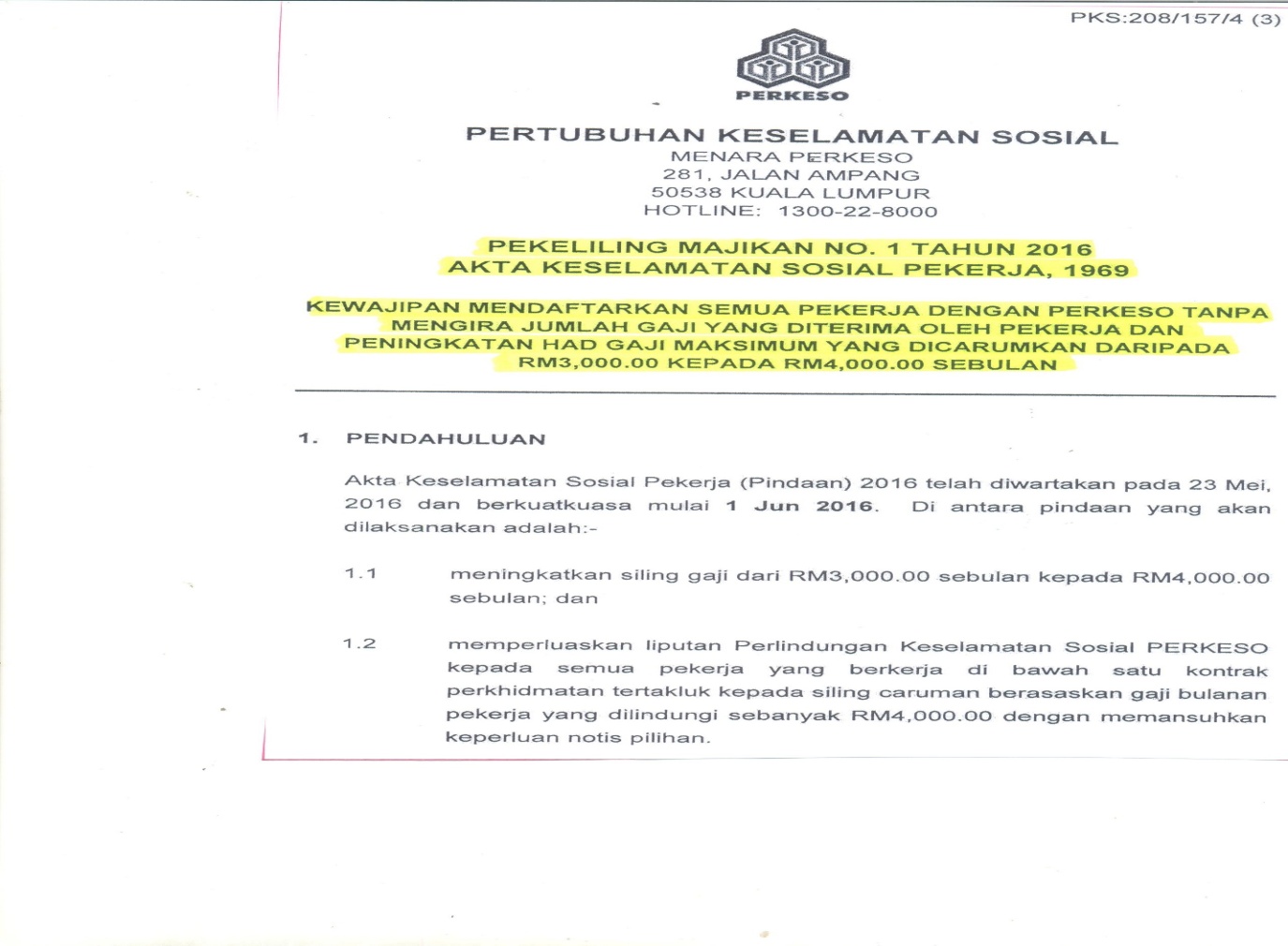 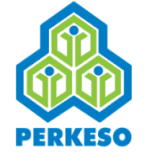 35
133
KENAIKAN HAD SILING CARUMAN DARIPADA RM3,000.00 KEPADA RM4,000.00 KEPADA SEMUA PEKERJA
KOMPONEN UTAMA PINDAAN ADALAH :
1
Meluaskan liputan pemakaian skim keselamatan sosial di bawah Akta 4 
dengan memansuhkan had gaji bulanan yang diterima oleh pekerja
2
Menaikkan had siling caruman daripada RM3,000 kepada RM4,000
36
PINDAAN AKSP 1969
MELUASKAN LIPUTAN PEMAKAIAN SKIM KESELAMATAN SOSIAL DI BAWAH AKTA 4 KEPADA SEMUA PEKERJA DENGAN MEMANSUHKAN HAD GAJI BULANAN YANG DITERIMA OLEH PEKERJA
37
JADUAL CARUMAN BAHARU
2.25%
1.75%
0.5%
38
JADUAL CARUMAN BAHARU
39
KESAN & PEMAKAIAN
40
KESAN & PEMAKAIAN
41
PINDAAN AKSP 1969
TINDAKAAN PELAKSANAAN :-
Semua majikan yang BELUM PERNAH berdaftar dengan PERKESO 
hendaklah membuat pendaftaran melalui :-
1
BORANG 1 (BORANG PENDAFTARAN MAJIKAN) 
BORANG 2 (BORANG PENDAFTARAN PEKERJA)
2
Bagi majikan yang TELAH BERDAFTAR  dengan PERKESO sebelum 
pindaan tersebut berkuatkuasa, hendaklah membuat pendaftaran 
bagi semua pekerja mereka yang belum pernah berdaftar melalui:-
BORANG 2 (BORANG PENDAFTARAN PEKERJA)
42
ISU TEMPOH PERALIHAN (TRANSITIONAL PERIOD)
Pemakaiannya hendaklah dibezakan dari segi liputan takrifan 
‘pekerja’ sebelum dan selepas pindaan ini berkuatkuasa. 
Rujukan kepada pekerja yang MEMPUNYAI GAJI KURANG ATAU LEBIH 
DARIPADA RM3,000 SEBULAN walaupun pendaftaran pekerja tersebut 
dibuat selepas pindaan berkuatkuasa.
Pembayaran caruman
 sebelum dan selepas pindaan berkuatkuasa perlu disemak dan
 diteliti untuk menetapkan jumlah bayaran caruman sama ada bagi
 kes yang melibatkan TUNGGAKAN ATAU KEKURANGAN CARUMAN 
berdasarkan takrifan pekerja selepas pendaftaran.
43
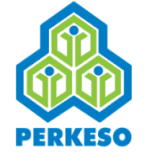 PERBANDINGAN
PERTUBUHAN KESELAMATAN SOSIAL
44
43
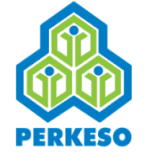 PERBANDINGAN
PERTUBUHAN KESELAMATAN SOSIAL
45
43
PERBANDINGAN
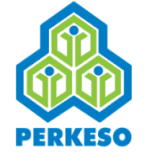 PERTUBUHAN KESELAMATAN SOSIAL
46
43
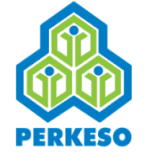 PERBANDINGAN
PERTUBUHAN KESELAMATAN SOSIAL
47
43
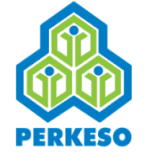 PERTUBUHAN KESELAMATAN SOSIAL
GAJI
Semua pembayaran berbentuk WANG kepada pekerja dianggap sebagai gaji yang layak dicarumkan dengan PERKESO.  
Samada bayaran mengikut jam, harian, mingguan, bulanan, hasil kerja (piece-rated/task-rated)
ANTARANYA :
Kerja lebih masa.
Komisyen.
Caj Perkhidmatan
Bayaran-bayaran cuti tahunan, sakit, bersalin, rehat, kelepasan am dan sebagainya.
Elaun-elaun insentif, shif, makan, sara hidup, perumahan dan sebagainya.
TIDAK TERMASUK :
Pembayaran oleh majikan kepada mana-mana kumpulan wang pencen atau kumpulan wang simpanan
Pembayaran elaun / tuntutan perjalanan
Ganjaran yang kena dibayar apabila berhenti kerja atau bersara
Bonus tahunan.
48
86
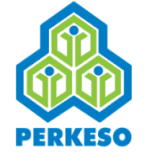 PERTUBUHAN KESELAMATAN SOSIAL
CARUMAN
49
87
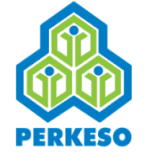 PERTUBUHAN KESELAMATAN SOSIAL
TEMPOH BAYARAN CARUMAN
Caruman bulanan hendaklah dibayar dalam tempoh 15 hari dalam bulan berikutnya caruman itu kena dibayar.

Pembayaran caruman ini mula terpakai untuk bayaran caruman bulan Julai 2015.
50
88
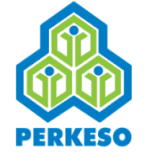 PERTUBUHAN KESELAMATAN SOSIAL
FAEDAH CARUMAN LEWAT BAYAR (FCLB)                         (Peraturan 33, PPAKSP 1971)
FCLB dikenakan ke atas caruman yang gagal di bayar dalam tempoh ditetapkan.

FCLB akan dikenakan pada kadar 6% setahun bagi tiap-tiap satu hari caruman yang tidak atau terlambat dibayar selepas  pendaraban daripada tempoh yang ditetapkan. 

Cara pengiraan: Jumlah caruman bulanan X 6% X Bilangan hari lewat/365 =
51
89
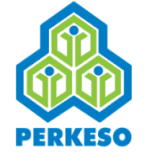 PERTUBUHAN KESELAMATAN SOSIAL
FAEDAH CARUMAN LEWAT BAYAR (FCLB)                         (Peraturan 33, PPAKSP 1971)
Jika amaun faedah yang dikira adalah kurang daripada RM5.00 maka faedah yang perlu dibayar adalah RM5.00 bagi setiap dan sebahagian daripada bulan-bulan yang berkenaan. 

Jika amaun faedah melebihi RM5.00 maka faedah yang perlu dibayar adalah mengikut pendaraban RM5.00 berikutan yang paling tinggi bagi setiap atau sebahagian daripada bulan-bulan yang berkenaan.
Contoh: RM0.249 ->RM5.00 , RM0.125 -> RM5.00
Contoh: RM24.66 ->RM25.00 , RM12.33 -> RM15.00
52
90
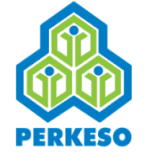 PERTUBUHAN KESELAMATAN SOSIAL
FAEDAH CARUMAN LEWAT BAYAR (FCLB)                         (Peraturan 33, PPAKSP 1971)
3 Jenis Notis FCLB (i) “simplex” (ii)”duplex” (iii) Notis/surat peringatan FCLB 

Ketiga-tiga notis ini boleh dibayar di Pejabat PERKESO dan hanya notis “simplex” yang mengandungi 1 bulan carum sahaja boleh dibayar di Kaunter bank(RHB Bank Berhad & Pulic Bank Berhad).
 Bayaran di Kaunter PERKESO dengan Cek/Banker Cheque/Wang Pos/Kiriman Wang sahaja.

Bayaran di bank boleh dibuat secara tunai atau cek.
53
89
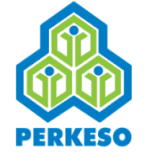 PERTUBUHAN KESELAMATAN SOSIAL
TANGGUNGJAWAB MAJIKAN
Majikan hendaklah menyimpan daftar atau rekod pekerja termasuk rekod bayaran caruman selama tempoh 7 tahun dari tarikh catatan terakhir dalamnya. 

Majikan boleh menyenggara dan menyimpan suatu Daftar yang hampir serupa secara manual ataupun elektronik.
54
91
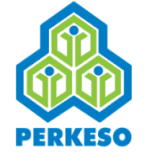 PERTUBUHAN KESELAMATAN SOSIAL
INFORMASI YANG PENTING
Seksyen 9A, AKSP 1969 
 majikan yang telah membayar tunggakan caruman berkenaan seseorang pekerja akan hanya berhak mendapat balik daripada gaji yang kena dibayar walau apa pun provisi kepada  subseksyen 7(2) bahagian caruman pekerja yang kena dibayar dalam enam bulan terdahulu yang akhir sebelum tarikh pembayaran.
55
91
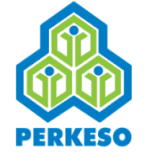 PERTUBUHAN KESELAMATAN SOSIAL
INFORMASI YANG PENTING
Nombor Keselamatan Sosial ? *01.01.2004
 Pendaftaran Pekerja Tambahan melalui Borang 2: Majikan yang mendaftarkan pekerja baru melalui Borang 8A(Jadual Caruman Bulanan)   juga dikehendaki mengisi Borang 2 dalam tempoh  bulan dari bulan pengambilan bekerja. 
Nombor Kad Pengenalan/Mykad & nama pekerja yang betul dalam Borang 2 & Borang 8A.
56
91
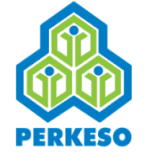 PERTUBUHAN KESELAMATAN SOSIAL
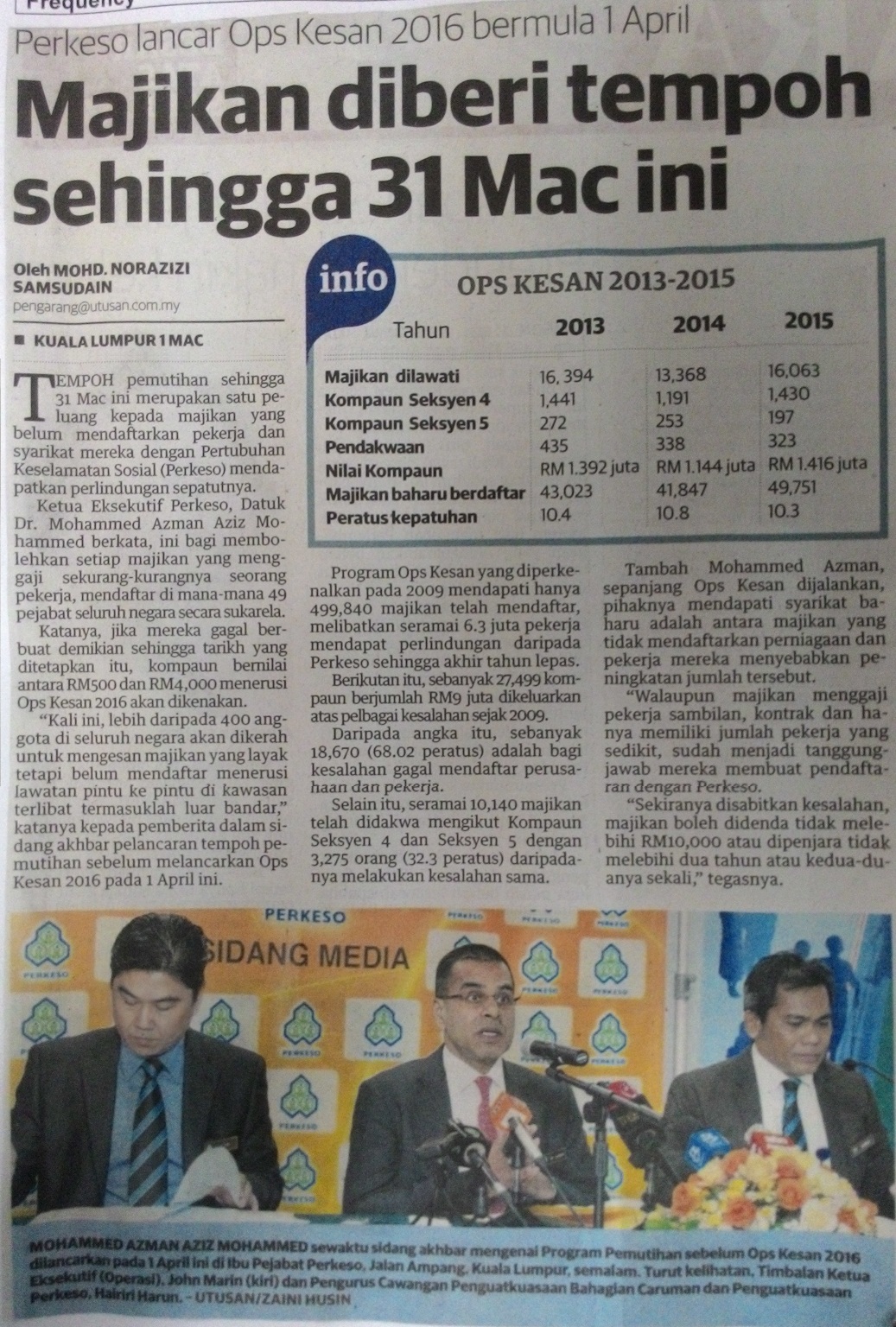 OPS KESAN  2016
57
92
PERTUBUHAN KESELAMATAN SOSIAL
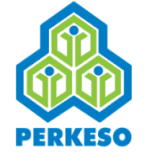 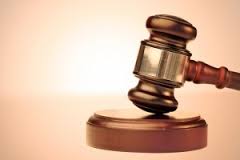 pENGUATKUASAAN
KESALAHAN GAGAL MENDAFTARKAN PERUSAHAAN  DAN PEKERJA BAGI TAHUN TEMPOH 2009 HINGGA  2015
Didenda tidak melebihi RM10,000.00 atau dipenjara tidak melebihi 2 tahun atau kedua-duanya
Kompaun bernilai antara RM500.00 hingga RM4,000.00
58
[Speaker Notes: Removal of the bubbles]
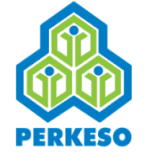 PERTUBUHAN KESELAMATAN SOSIAL
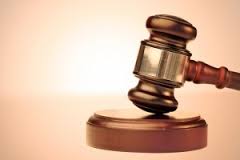 PENGUATKUASAAN
Di antara kesalahan di bawah AKSP 1969 & Peraturan 1971 boleh didakwa di Mahkamah:
Gagal membayar caruman
Gagal membayar Faedah Caruman Lewat Bayar (FCLB)
Gagal mejelaskan Kompaun
Mengurangkan gaji pekerja bagi tujuan pembayaran caruman
Memotong atau cuba memotong semua atau   sebahagian caruman majikan  dari gaji pekerja
59
94
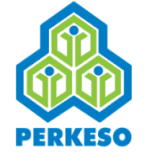 PERTUBUHAN KESELAMATAN SOSIAL
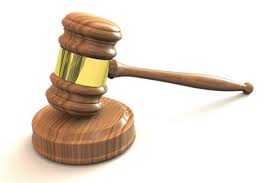 PENGUATKUASAAN
Memberhentikan pekerja yang masih dalam cuti sakit  akibat suatu bencana kerja, Seksyen 53 AKSP 1969
Mungkir atau enggan menyampaikan dokumen berkaitan
Menghalang pegawai pemeriksa PERKESO menjalankan tugasnya
Gagal mematuhi Saman Jabatan
Tuntutan Palsu
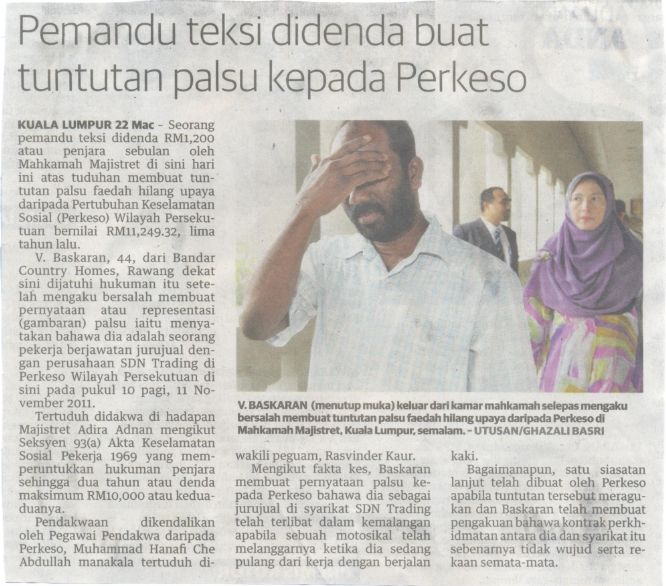 60
95
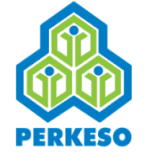 PERTUBUHAN KESELAMATAN SOSIAL
Di antara kesalahan di bawah AKSP 1969 
& Peraturan 1971 boleh dikompaun:
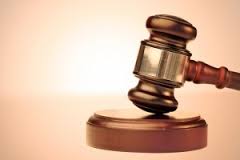 Gagal mendaftarkan perusahaan
Gagal mendaftarkan pekerja
Gagal melaporkan kemalangan
Gagal Daftar Pekerja 
Gagal menyenggara rekod caruman; dsb.
Kompaun bernilai antara RM500.00 hingga RM4,000.00 mengikut tempoh kelewatan
61
96
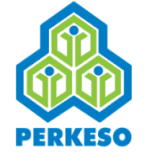 PERTUBUHAN KESELAMATAN SOSIAL
PENDAKWAAN
Kegagalan mematuhi Akta dan Peraturan boleh diambil tindakan pendakwaan di Mahkamah.
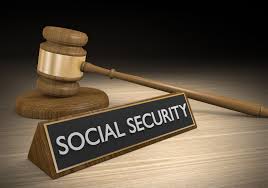 HUKUMAN
Jika sabit kesalahan boleh dihukum dengan denda sehingga RM10,000 atau penjara sehingga 2 tahun atau kedua-duanya sekali.
62
97
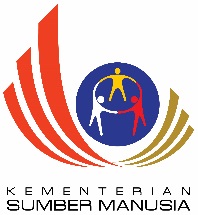 Terima Kasih
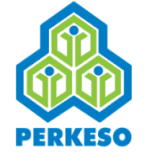 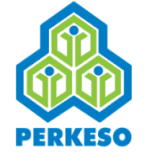 PERTUBUHAN KESELAMATAN SOSIAL
Untuk maklumat lanjut sila hubungi
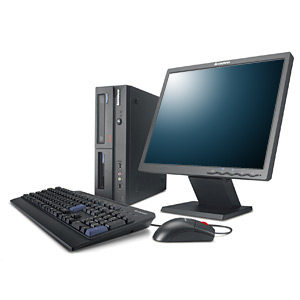 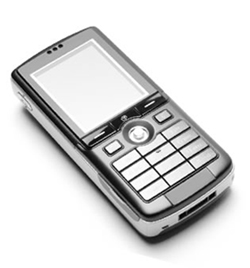 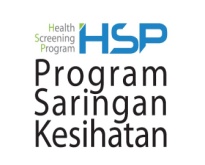 Hotline No.:
03 4252 1258
03 4252 4475
03 4252 4476
03 4264 5089
Online Info: 
PERKESO Official Website
SeHAT Portal 
http://sihat.perkeso.gov.my
Email : hsp@perkeso.gov.my
64
186
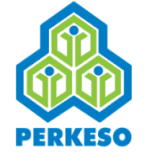 PERTUBUHAN KESELAMATAN SOSIAL
Q & A
65
187
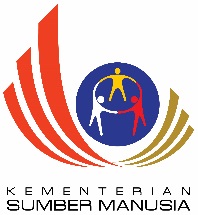 Terima Kasih
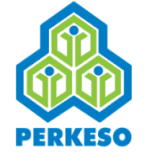